Coronavirus 2020
Information
InformEducateAssist
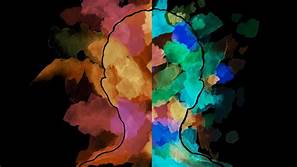 Employment
Louisiana Workforce Commission
http://www.laworks.net/
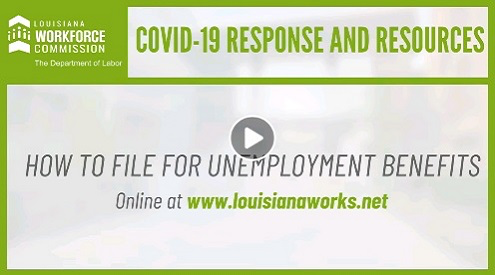 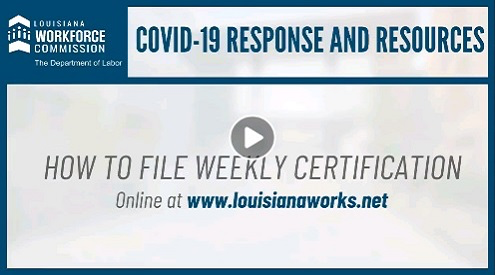 Louisiana Rapid Response Immediate Job Openings for COVID-19 Affected Workers
https://www.facebook.com/LouisianaCOVID19RapidResponse/
Job Fairs & Events
http://www.laworks.net/PublicRelations/PR_EventCalendar.asp
College and Universities
Preparing For Your Freshman Year of College
Making College Decisions When Campuses Are Closed
https://www.collegeraptor.com/find-colleges/articles/tips-tools-advice/13-ways-to-prepare-for-your-freshman-year-of-college/
https://www.nytimes.com/2020/03/15/well/family/coronavirus-college-visits-high-school-students.html
Federal Student Aid (FASFA)
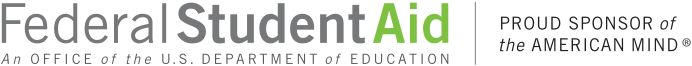 https://studentaid.gov/
Meal Assistance & Support
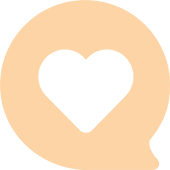 Second Harvest Food Bank
Monday- through Friday, 8am to 7pm: 1-855-392-9338
Family Independence Temporary Assistance (FITAP) 
http://www.dss.state.la.us/page/fitap
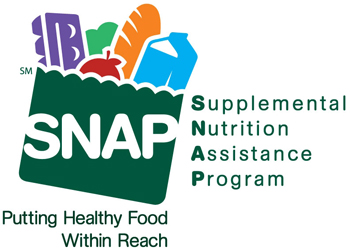 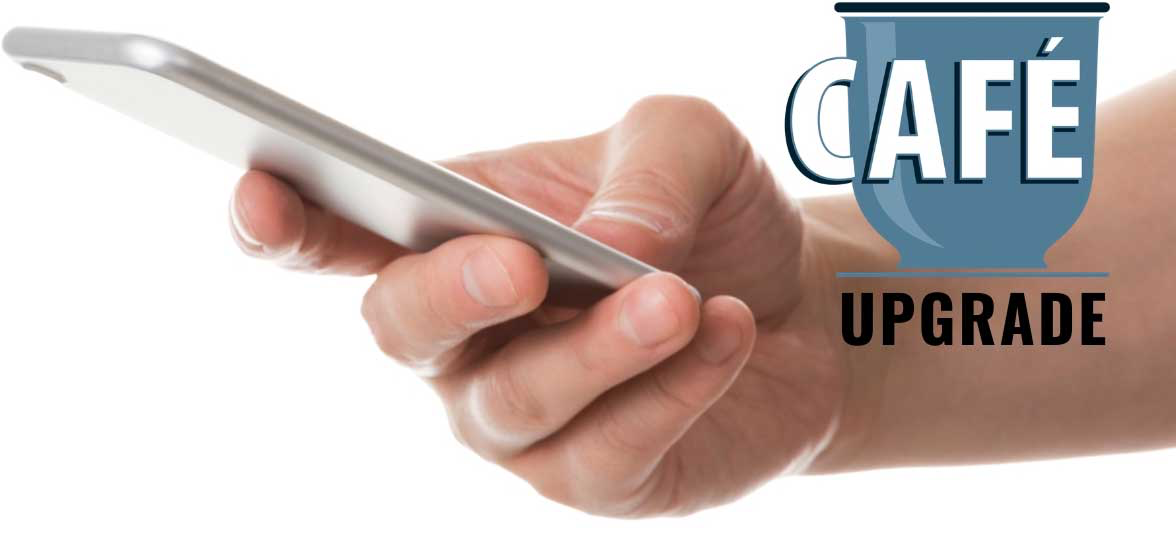 Kinship Care Subsidy Program (KCSP)
Click here for information on applying for KinshipCare Subsidy Program and other Family Services.
https://govtbenefits.org/snap-vs-food-stamps/
Self-Care, Destressing, & Coping
Tips for Relaxing
Mindfulness Apps
Deep-Breathing Exercises
High-Intensity Interval Training Workouts
Uninterrupted meditation sessions are a thing of the past.  If you have a smartphone, check out mindfulness apps—there are several good ones such as eMindful and Happify. Sneaking a few minutes in at a time can really be impactful.
Deep breathing exercises have been shown to lower stress, reduce fight-or-flight responses, and encourage deeper relaxation, which is really what we all need these days!
Popular workouts combine intense bursts of movement with very short duration, making them great for those times when parents can only get away for a few minutes. HIIT workouts are available for free on many online platforms.
Ways to Practice Self-Care
Exercise
Meditate
Limit your time online
Soak in the bath
Embrace a hobby
Read out loud
Cook and bake
Do video therapy
De-clutter
Watch something upbeat
Read a cozy mystery
Hang out with your pet
Learn something new
Remember that you’re not alone
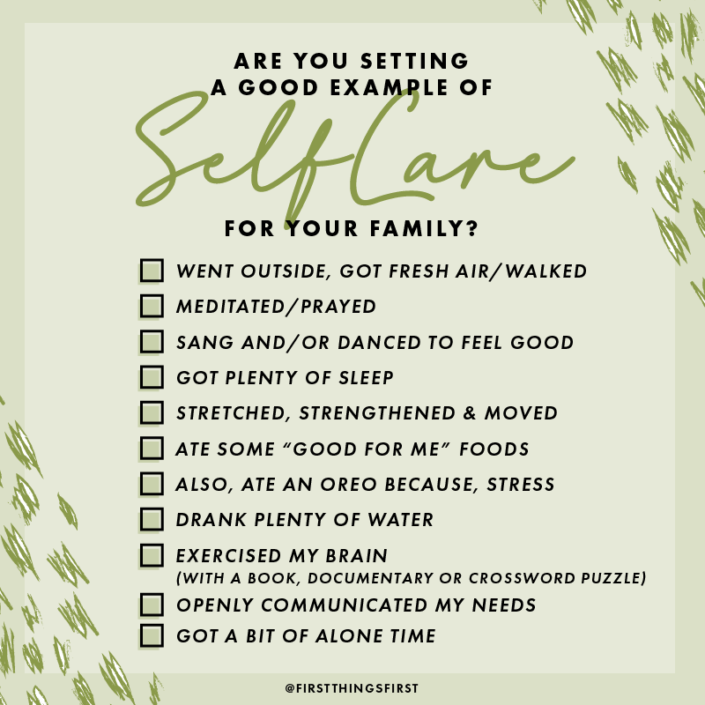 Stay informed, but not overwhelmed!